голос – основной интрумент  педагогов
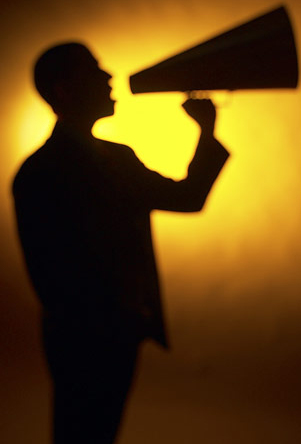 учитель-логопед 
ГКООУ «Санаторная школа-интернат г. Петровска» 
Решетникова Елена Евгеньевна
Профзаболевания голосового аппарата
Лица голосо-речевых профессий:
Педагоги;
Воспитатели ДОУ;
Экскурсоводы;
Дикторы;
Лекторы;
Вокалисты;
Частота хронических заболеваний голосового аппарата достигает 30-40%
Основной причиной развития заболевания голосового аппарата является систематическое перенапряжение его в процессе профессиональной деятельности
перенапряжение голоса  при длительной, без отдыха голосовой деятельности;
Неумелое пользование фонационным  дыханием;
Неправильное модулирование высотой и силой звука;
Помимо основного этиологического момента - перенапряжения голосового аппарата в любой форме, необходимо учитывать и специфику труда:
нервно-эмоциональное напряжение;
 повышенную интенсивность фонового шума;
 плохую акустику помещений;
 перепады температуры окружающей среды;
повышенную запыленность
Вредные факторы
Курение, алкоголь;
Злоупотребление горячей и сильно охлажденной пищей
 Воспалительные заболевания полости носа, глотки;
 Аллергизация организма;
 Утомление;
Психогенная травма
Нарушения голоса – отсутствие или расстройство фонации вследствие патологических изменений голосового аппарата
Помимо основных дефектов голоса – утраты силы, звучности, искажений тембра отмечаются голосовые утомления и субъективные ощущения:
Помехи, комок в горле, налипание пленок, постоянное першение с потребностью откашляться, давление и боли.
к профессиональным заболеваниям голосо-речевого аппарата относят следующие органические и функциональные заболевания:
хронический ларингит;
 маргинальный и вазомоторный хордит;
 узелки, полипы, контактные язвы голосовых складок;
 фонастения.